Урок биологии 
в 9 классе
«Оплодотворение и его  значение»

Выполнила  Валиева  Г.Н.,
учитель биологии
школы № 23 г. Казани
Проверочная работа
Когда начинается человеческая жизнь?
Тема нашего урока
«Оплодотворение 
и его  
значение»
Цели  урока:

1.Сформировать  знания о сущности процесса оплодотворения,представления о типах оплодотворения,сущности двойного оплодотворения у цветковых растений.

2.Познакомиться с особенностями оплодотворения у разных организмов.

3.Раскрыть вредное влияние никотина,алкоголя,токсинов на течение беременности.
Основные понятия:  
оплодотворение, 
зигота, 
двойное оплодотворение, 
макроспоры, 
пыльцевое зерно, 
мегаспоры, сперматозоид,
 яйцеклетка, 
овуляция.
Что же такое оплодотворение? 

«Оплодотворение - процесс слияния сперматозоида и яйцеклетки, сопровождающееся объединением их генетического материала» 

В чем заключается биологическое значение оплодотворения?
Биологическое значение оплодотворения заключается в том, что,  восстанавливается диплоидный  набор хромосом и поддерживается генетическое многообразие организмов, которое служит материалом для естественного отбора и эволюции вида.
Виды оплодотворения
 
 Перекрестное.

 Самооплодотворение (гермафродитизм).


Типы оплодотворения:

 Наружное (вне организма).

Внутреннее (в половых путях самки).
Этапы оплодотворения
1 этап. Проникновение сперматозоидов в яйцеклетку.
2 этап.Слияние гаплоидных ядер обеих гамет,в результате чего образуется зигота.
3 этап.Активизация зиготы к дроблению и дальнейшему развитию.
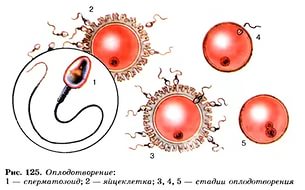 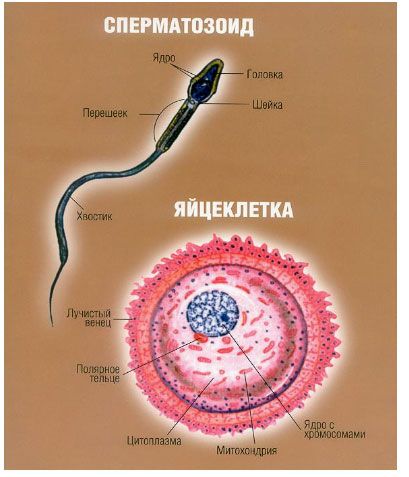 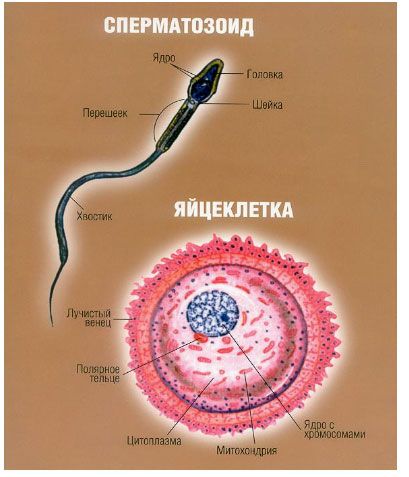 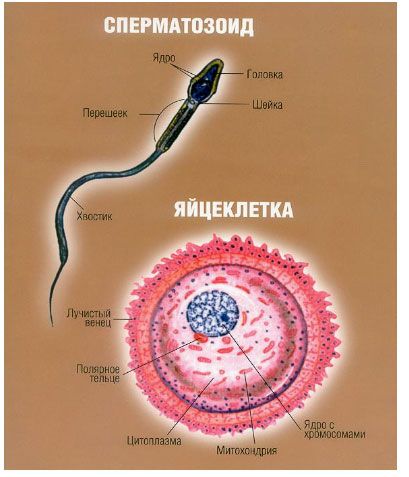 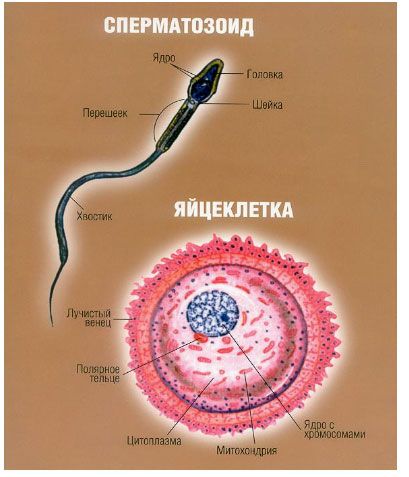 Особенности оплодотворения у семенных растений
1. Оплодотворению предшествует опыление.
2. Оплодотворение на зависит от воды.
3. Сперматозоиды лишились жгутиков и превратились в спермии
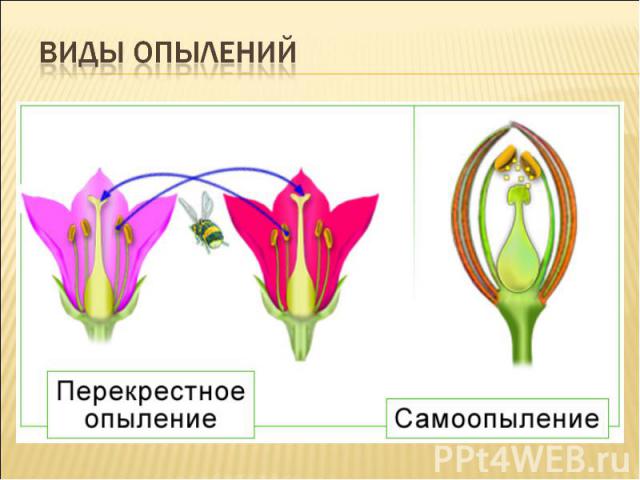 Особый вид оплодотворения характерен для цветковых растений,он был открыт в 1898 году русским ботаников,академиком Сергеем Гавриловичем Навашиным и получил название двойного оплодотворения. 


Для изучения этого 
типа оплодотворения 
нам необходимо вспомнить 
строение цветка,тычинок,
пестика,семени 
однодольного растения.
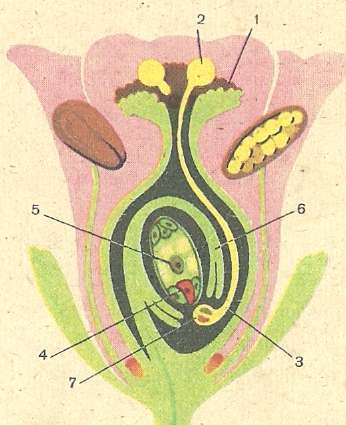 Двойное оплодотворение
В чем заключается биологическое значение двойного оплодотворения?
Биологический смысл двойного оплодотворения заключается в образовании эндосперма -
пищи для зародыша, это обеспечило цветковым растениям преимущества перед другими группами растений
Задание 1. Биологическая задача.
Вы врач акушер - гинеколог роддома. К вам пришел муж роженицы с обвинением в адрес женщины: «Почему она родила девочку, ведь я хотел мальчика?" Какой ответ вы дадите мужчине?
Ответ. Для человека характерно 46 хромосом, которые расположены в ядре каждой клеточки организма. Все хромосомы парные. Каждая пара как близнецы похожи друг на друга внешне и по составу генов. Среди всех хромосом выделяется одна пара, получившая название половых хромосом.




Таким образом, пол ребенка зависит только от отца. При оплодотворении происходит объединение хромосом мужской и женской гамет. Вероятность рождения мальчика или девочки составляет 50%, потому что одна половина сперматозоидов содержит Х-хромосому, а другая половина У-хромосом.
Пол организма определяется во время оплодотворения и зависит от хромосомного набора зигот.
Задание №2: 
Соотнесите правильный ответ с вопросом.
Домашнее задание. 
 §  3.3.  Ответить на вопросы после параграфа.  

Подготовить сообщения (на выбор и по желанию):
 «Особенности полового процесса у разных групп организмов»,
 « Привлечение и выбор полового партнера у животных».
Рефлексия:

- На уроке мне больше всего запомнилось... 

- Меня удивило то, что...

- После урока я расскажу свои друзьям о...

- Ещё мне хотелось бы узнать...

 - Знания, полученные на уроке, я могу использовать в...